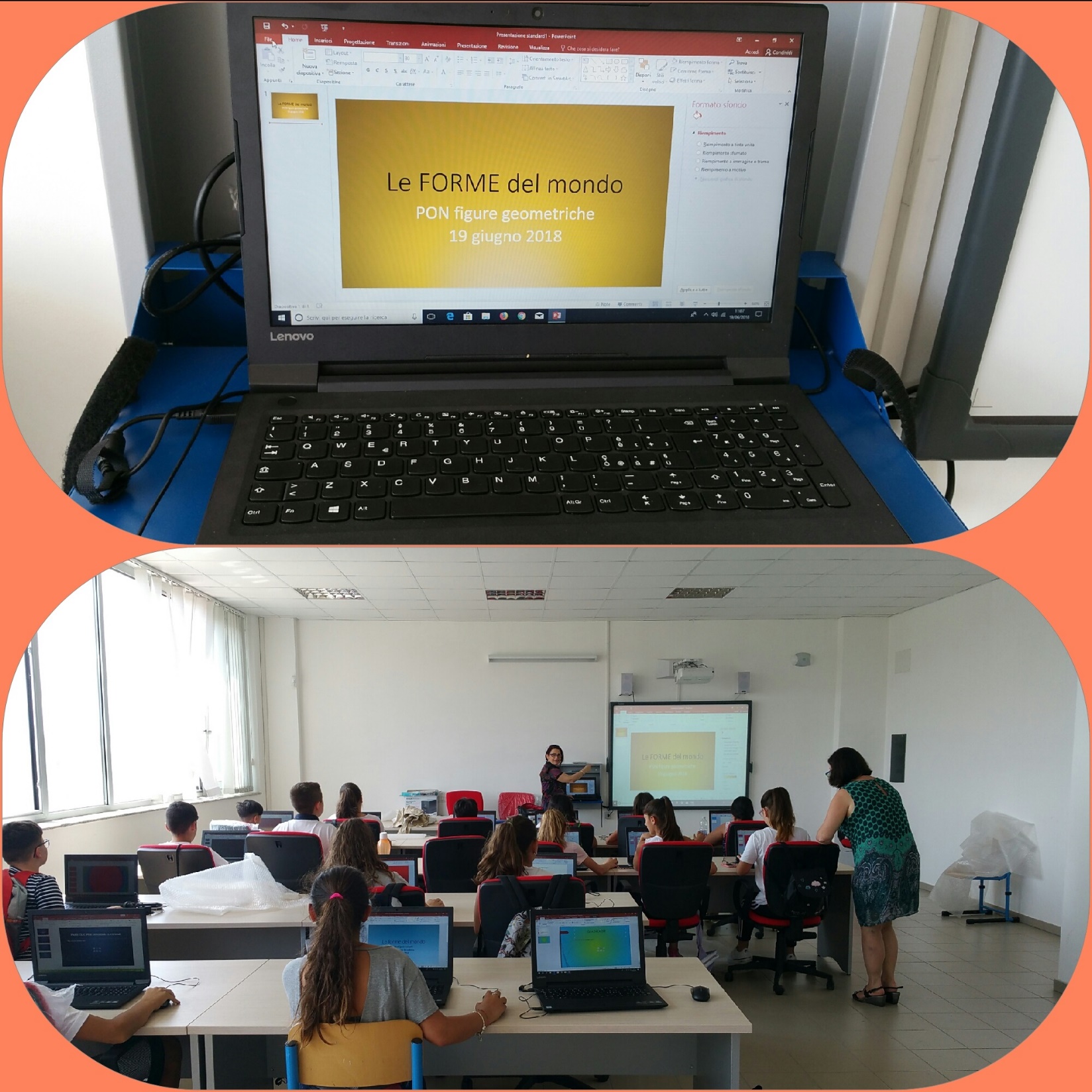 A.S. 2017/18
I.C. Penna
di Battipaglia
PON
FIGURE
PARLANTI
Proff. Bruno Roberta – Marrocco Cecilia
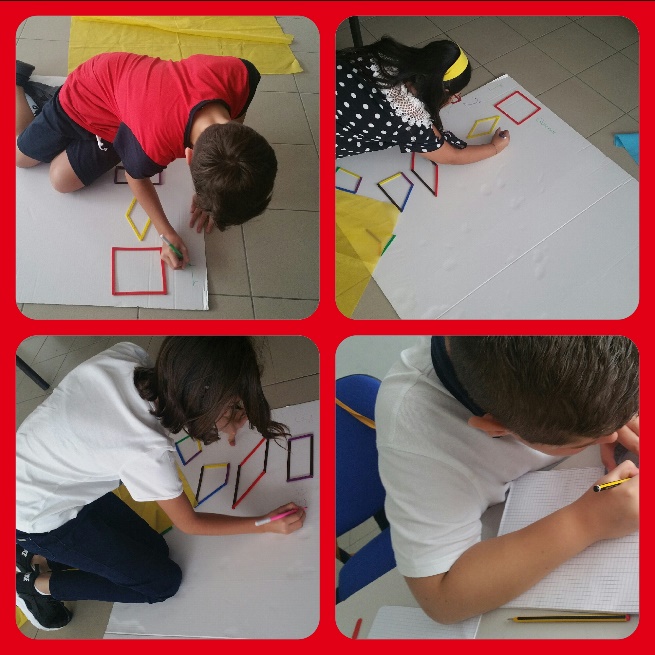 Filastrocca di geometriafissa le formule in mente mia!Aiutato dalla fantasiaimparo presto e in allegria!
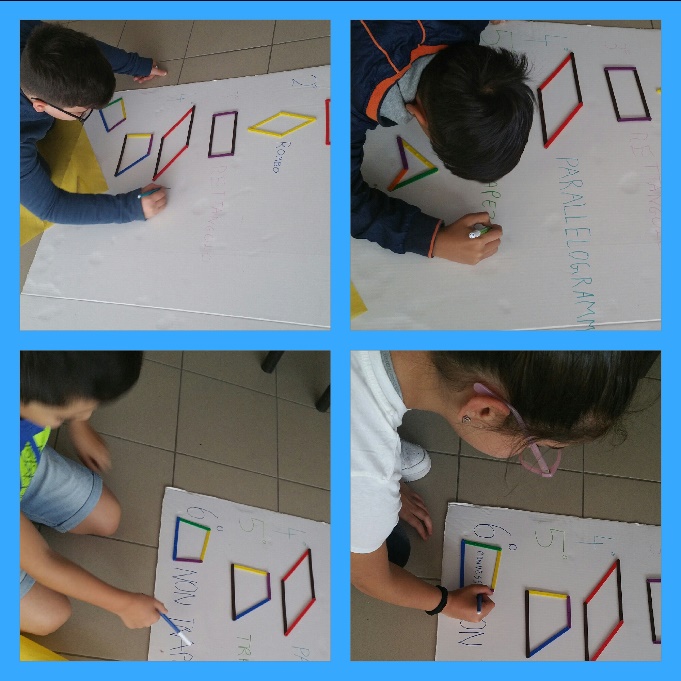 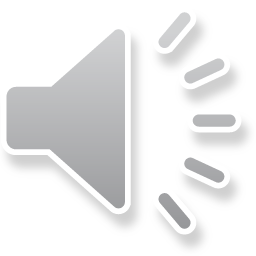 L' area del rettangolo è con certezzail prodotto tra la base e l'altezza 
I suoi lati sono uguali a due a due
perciò  perimetro: base più altezza per due
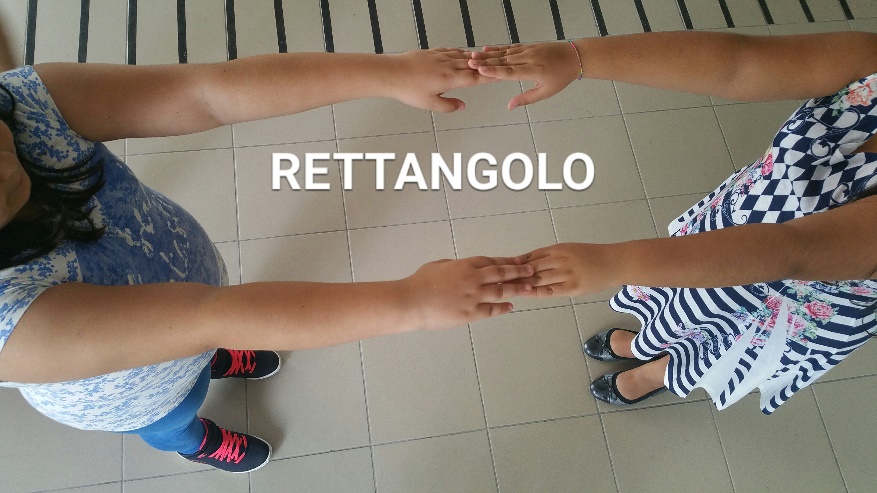 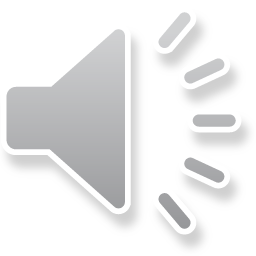 Per sapere l’area del quadratobasta fare lato per latoe se il perimetro vuoi calcolarelato per quattro dovrai moltiplicare
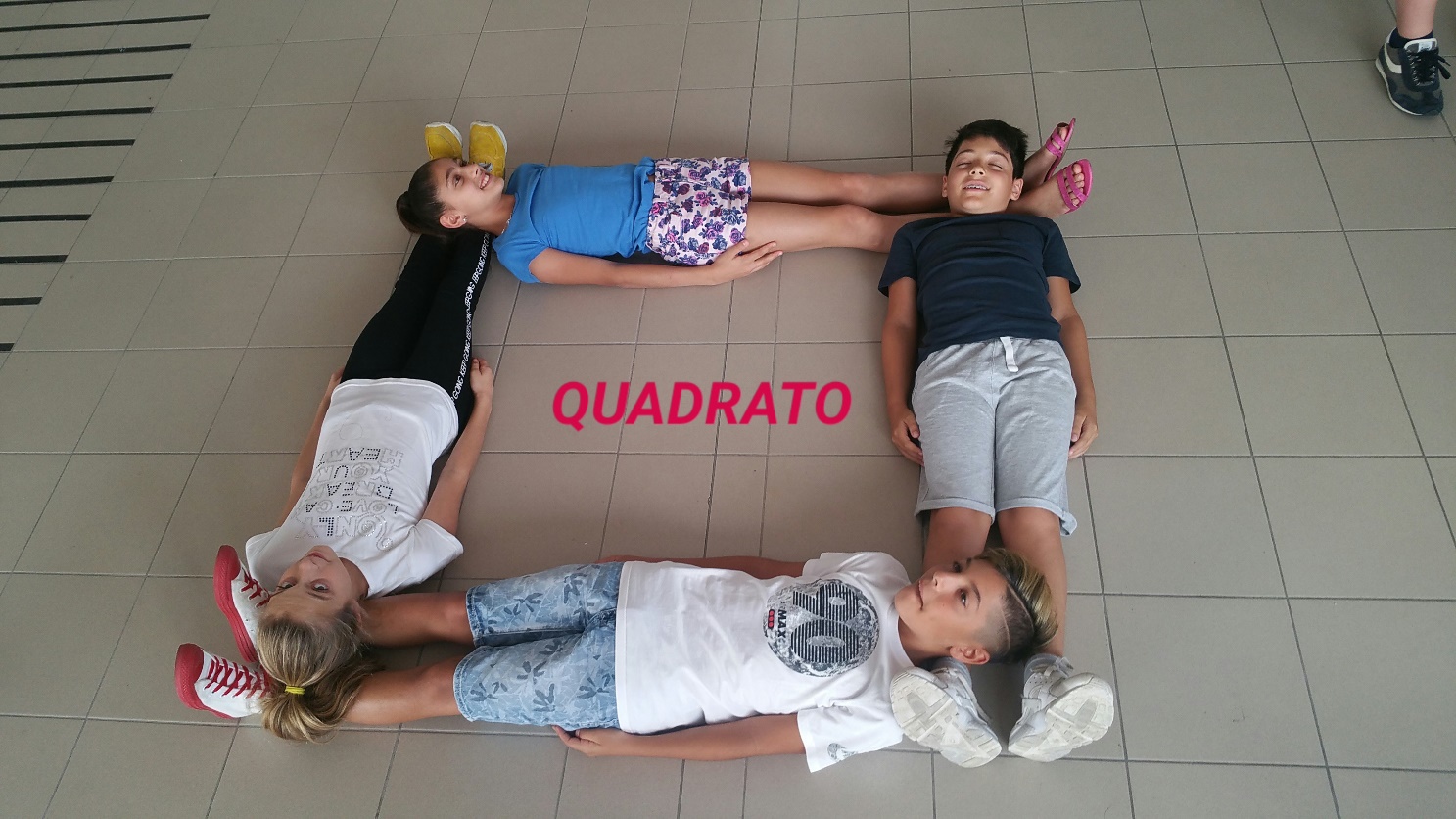 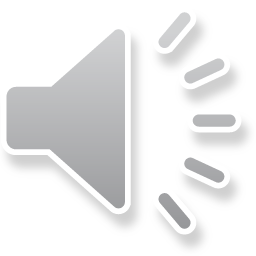 Del rombo, se le diagonali moltiplicherai, e diviso due farai, l’area troverai e non scordare lato per quattrose vuoi che il perimetro sia presto fatto!
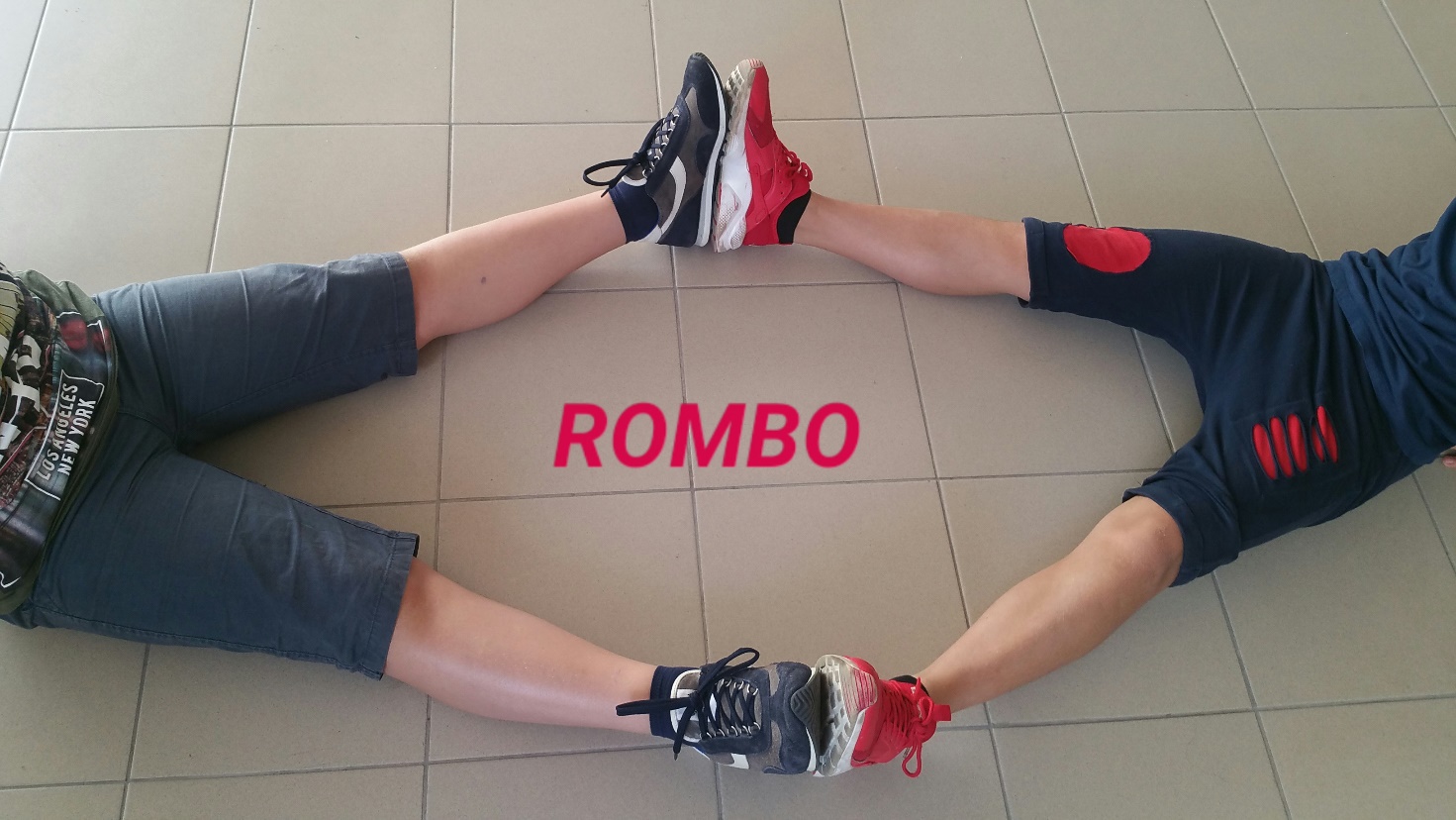 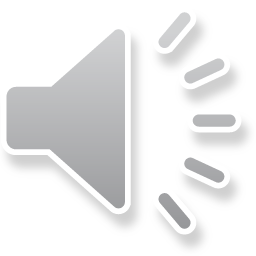 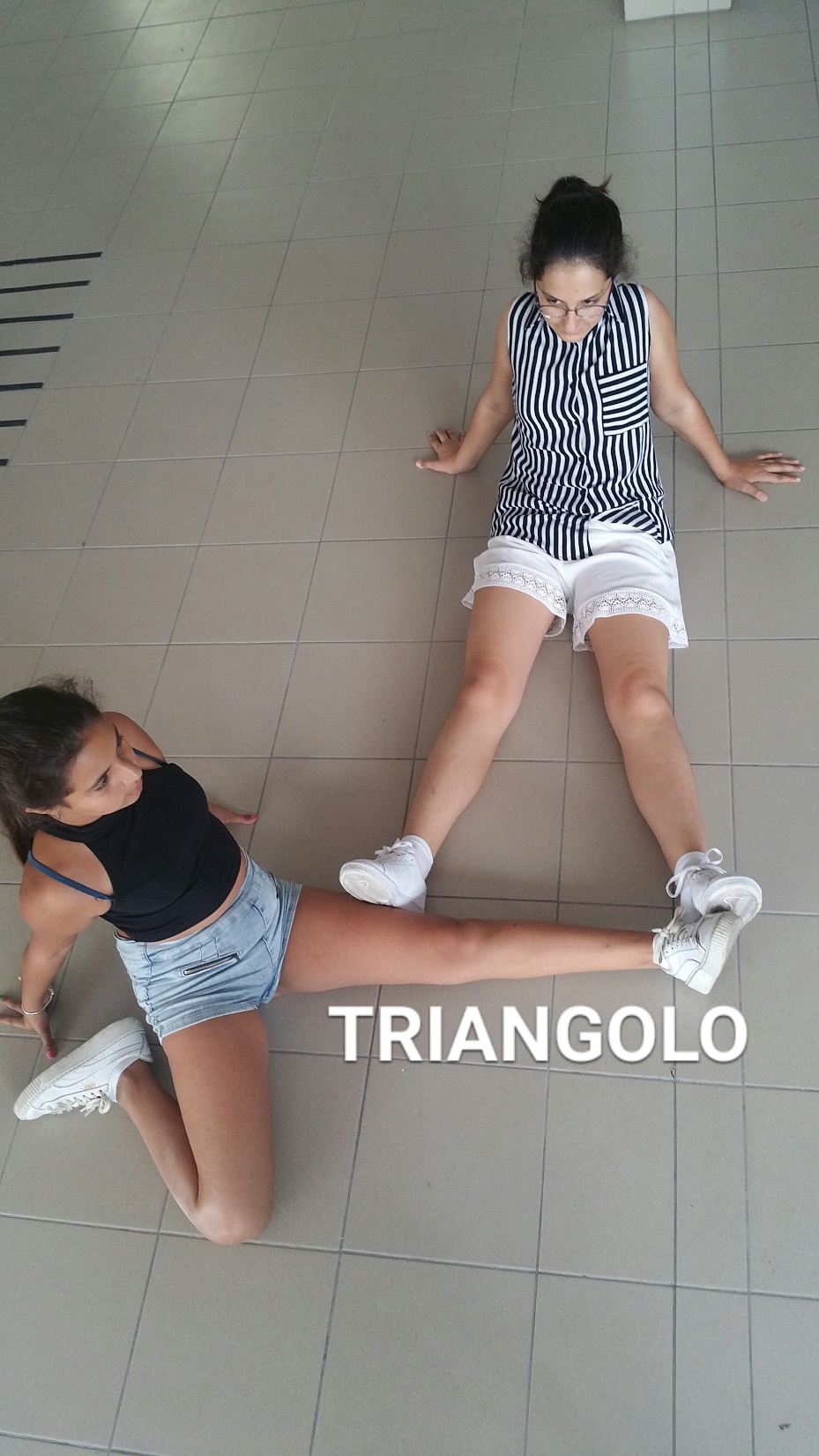 Se dividi per due la base per l' altezza del triangolo avrai l'area con certezzaper il perimetro dovrai sommare tutti e tre i lati senza esitare
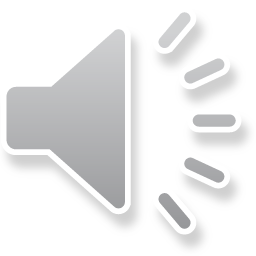 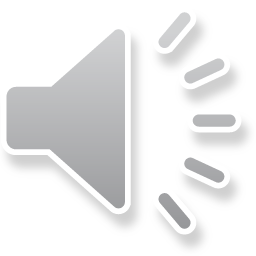 L'area del trapezio non da' sempre il ventiduema è base maggiore più base minore per altezza diviso dueIl perimetro è invece facile assai: somma i suoi lati e lo troverai!
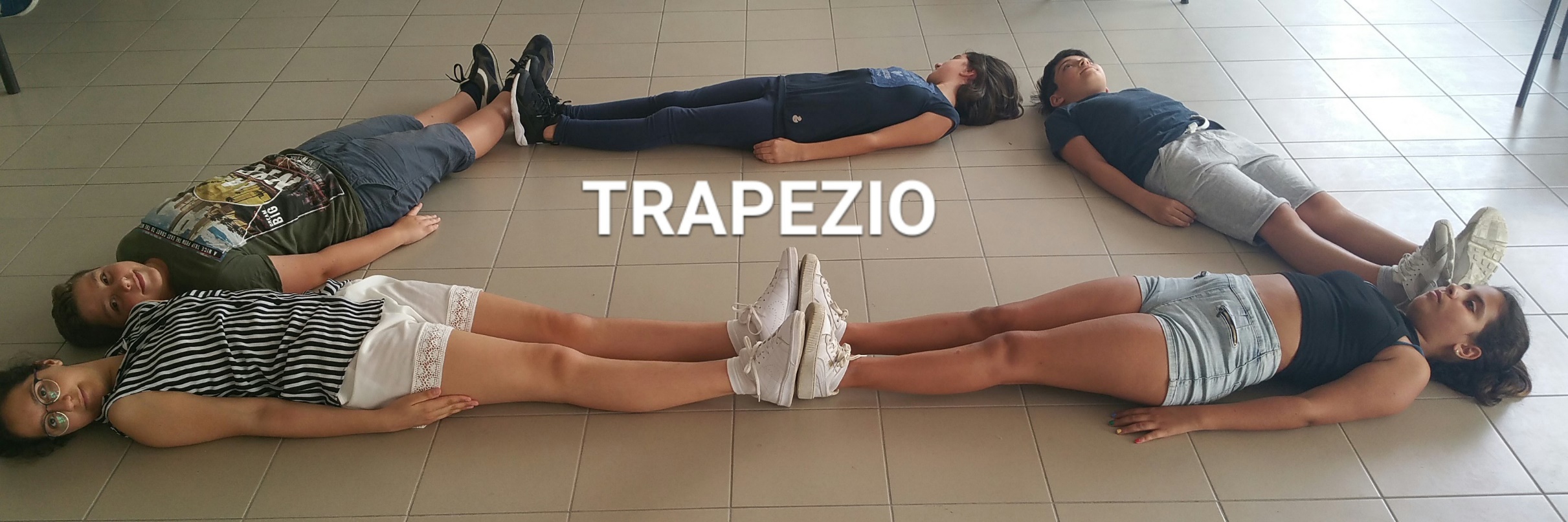 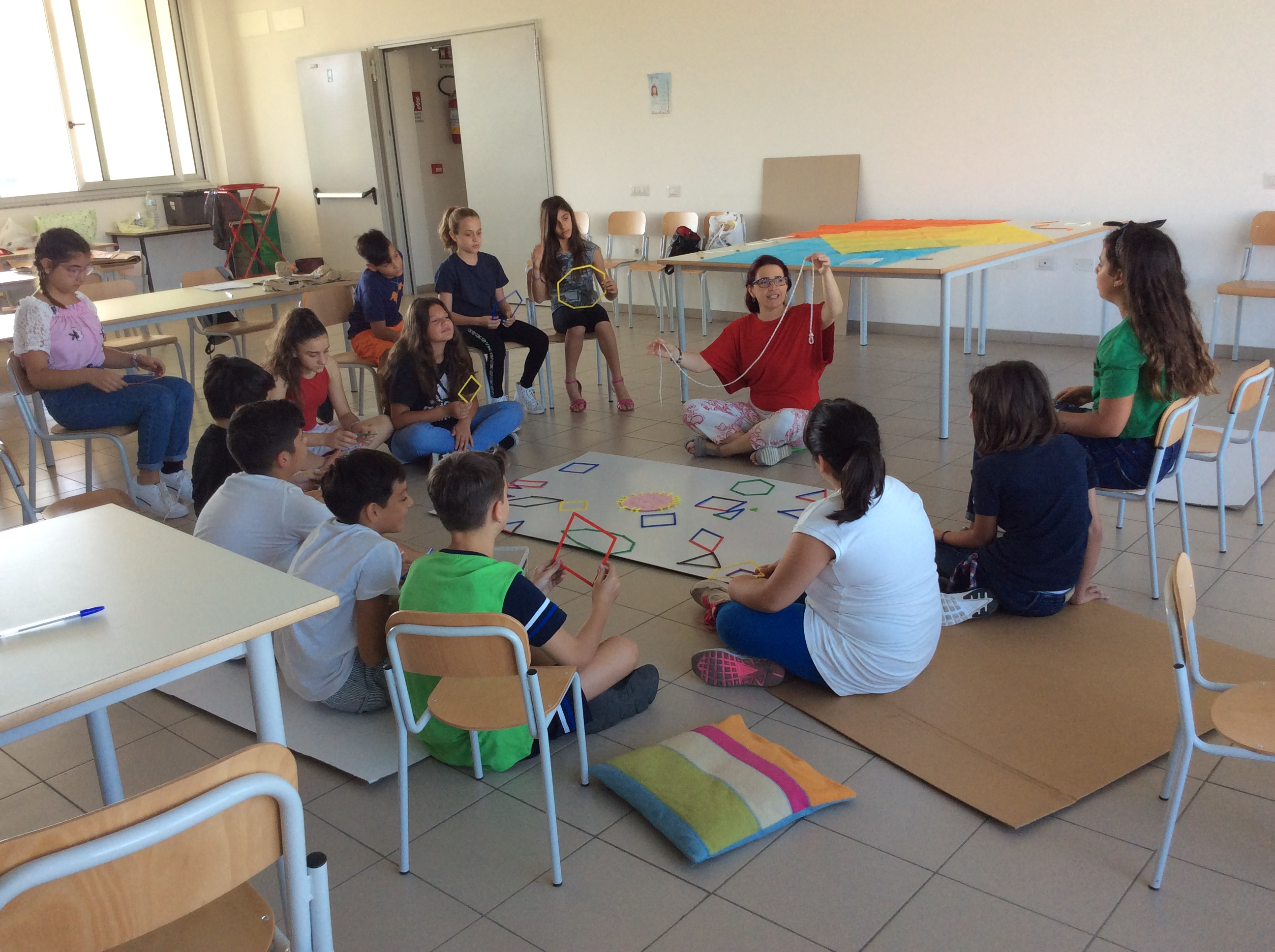 Grazie…